주가 항상 계셔
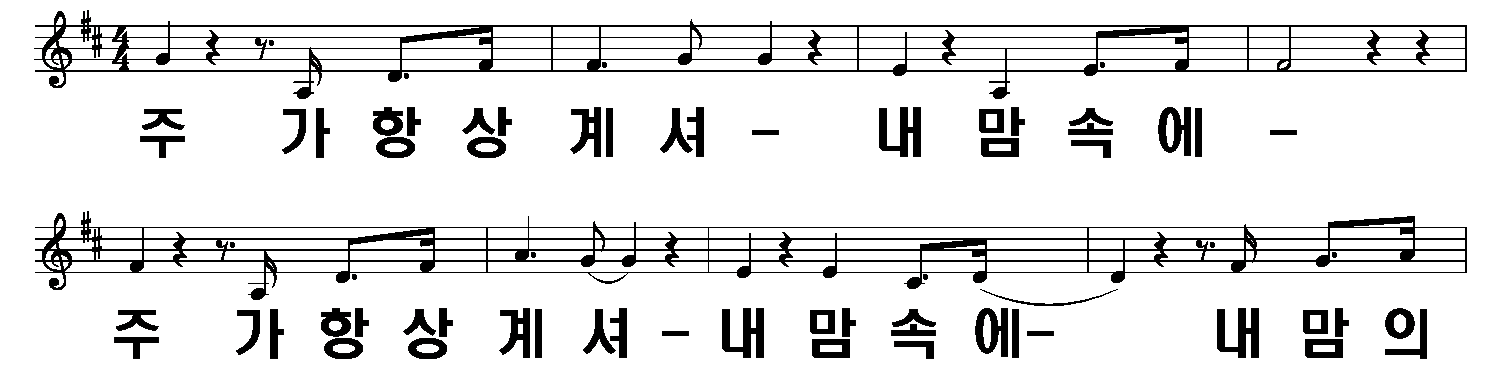 주가 항상 계셔
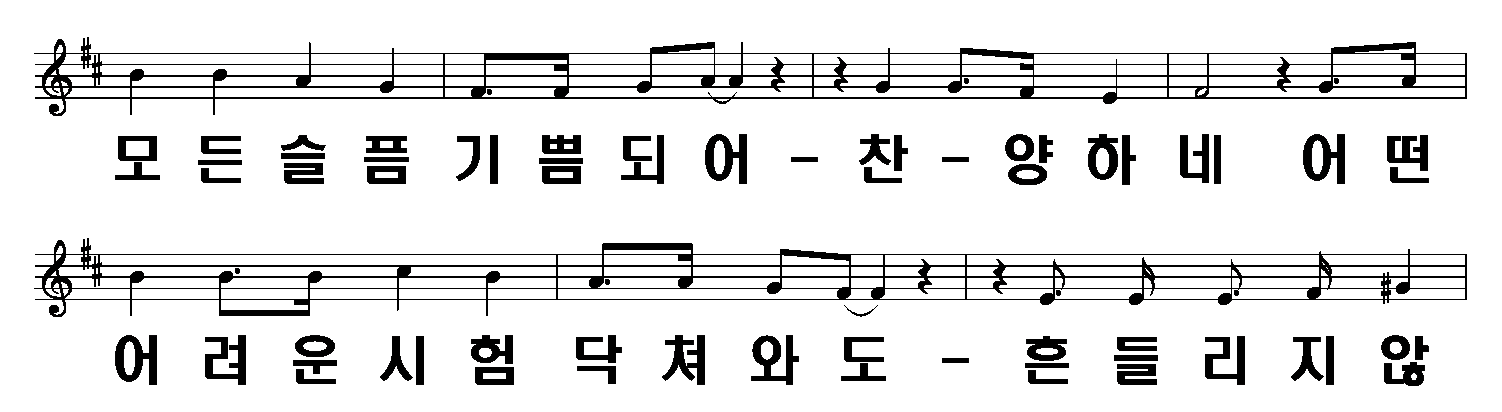 주가 항상 계셔
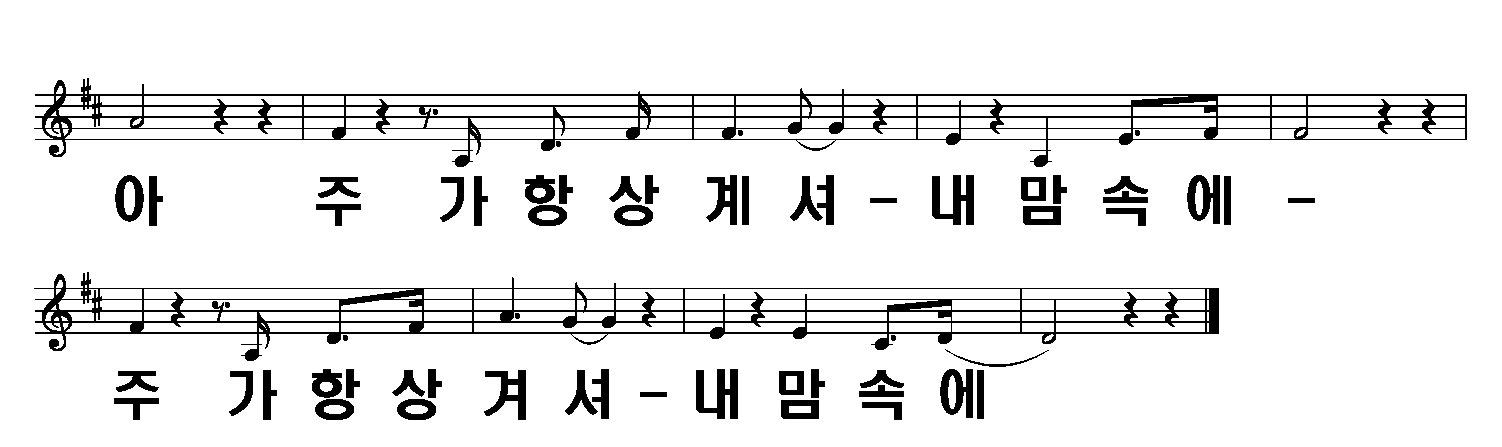